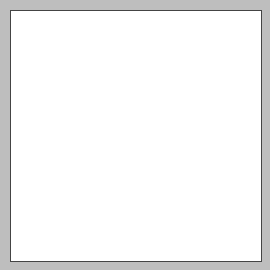 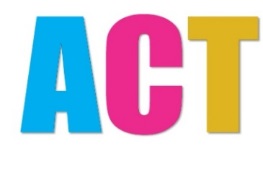 ASSESSMENT  CONSULTATION  THERAPYTherapeutic services for children and young people who display with Harmful Sexualised Behaviour (HSB)
Please contact ACT at Act@surreycc.gov.uk to book a place on our Induction
 mornings where you can learn more about what we do…
Dates:  24th April 2020      2-4PM
Dates:  05th June 2020       2-4PM 
Dates:  17th July 2020         2-4PM
Dates:  28th August 2020   2-4PM 

                   INDUCTIONS WILL TAKE PLACE ONLINE
ACT, Shaw Centre, Chobham Road, Woking, GU21 4AS
Tel: 01483 519606   E-mail: act@surreycc.gov.uk
www.surreycc.gov.uk/act
S